Microbiological VarDA: Multi-experiment parameter estimation
Man Yau Chan
Motivations
Current parameter estimation methods are costly/imprecise

Many parameters, insufficient data from one experiment
Overview
Theory and methods
VarDA and Verification
Issues
NUS-iGEM2016 lactate tracker:Model schematic
Growth
Bac.
Food
Death
Gene activation
Enz
Interconversion
dooF
High Lactate
NUS-iGEM2016 lactate tracker:Model schematic
Growth
Bac.
Food
Death
Gene activation
Enz
Interconversion
dooF
Low
Lactate
12 parameters needed
NUS-iGEM2016 lactate tracker:Model schematic
Growth
Bac.
Food
Death
Gene activation
Enz
Interconversion
dooF
Lactate
Multi-experiment cost function
Dynamic variable vectors
Parameter vector
Numerics
NUS-iGEM2016 lactate tracker model
Runge-Kutta 4th order integration

Variational data assimilation (VarDA)
Numerically determined gradient (no TLM or ADM)
Non-linear conjugate gradient with Polak–Ribière formula
No preconditioning
Overview
Theory and methods
Model of NUS-iGEM2016 tumor lactate tracker
Multi-experiment cost function
VarDA and Verification
Issues
VarDA experiment setup
Laboratory data



Background values
Parameters: Order of magnitude estimates followed by coarse refinements
Dynamical values: based on laboratory logbook and order of magnitude guesses
VarDA cost function
Verification
Prior vs posterior trajectories: Competitive cost reduction
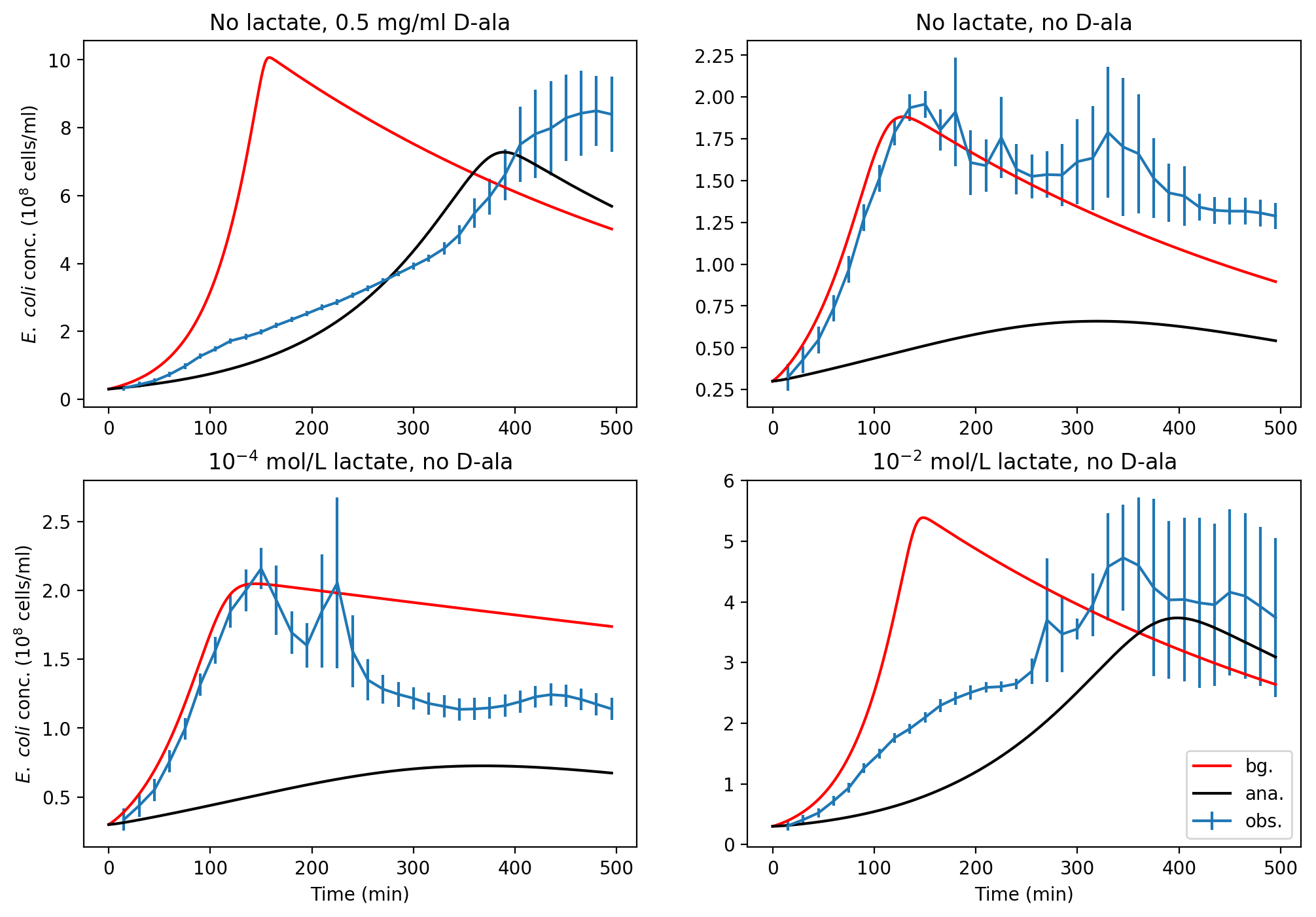 Verification population trajectory: VarDA improved model
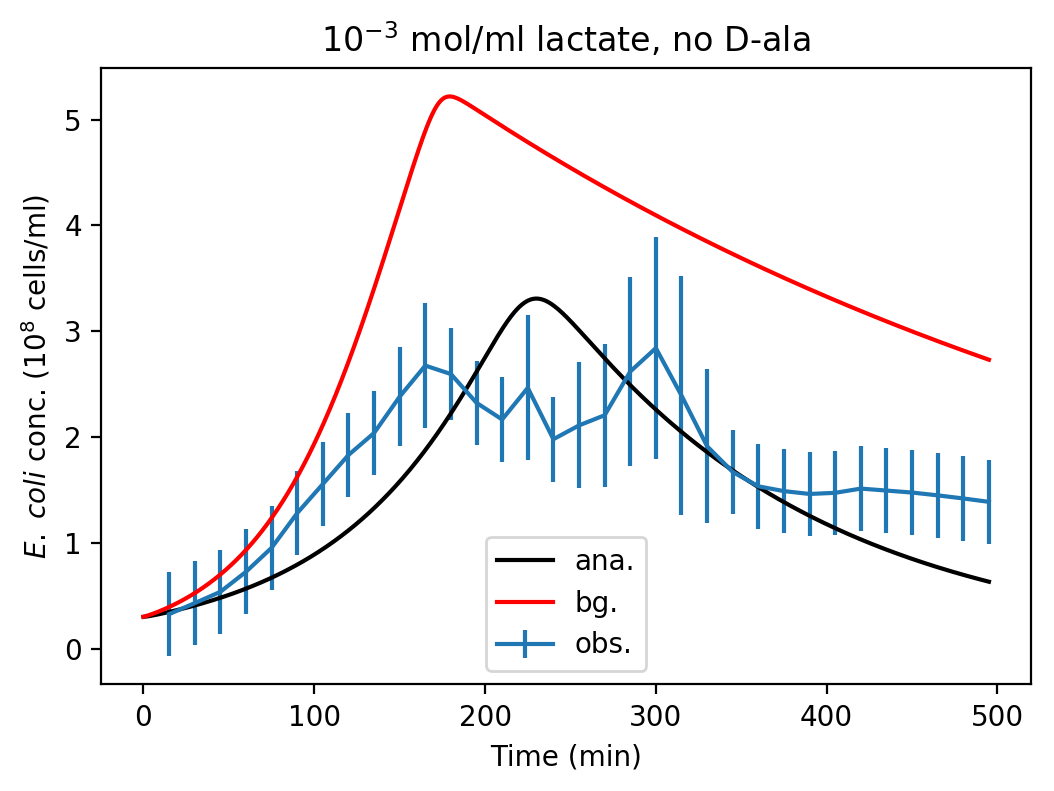 Overview
Theory and methods
Model of NUS-iGEM2016 tumor lactate tracker
Multi-experiment cost function
VarDA and Verification
4-experiment VarDA
Competitive cost reduction
Posterior parameters perform better
Issues
VarDA only significantly updates a few parameters
Analysis dynamical variables same as background
Only 4 / 12 analysis parameters show >1% diff from background
Parameters with insignificant increments indirectly control bacteria population?
Growth
Genetic parameters
“Secondary” parameters


Food uptake/return parameters
Bac.
Food
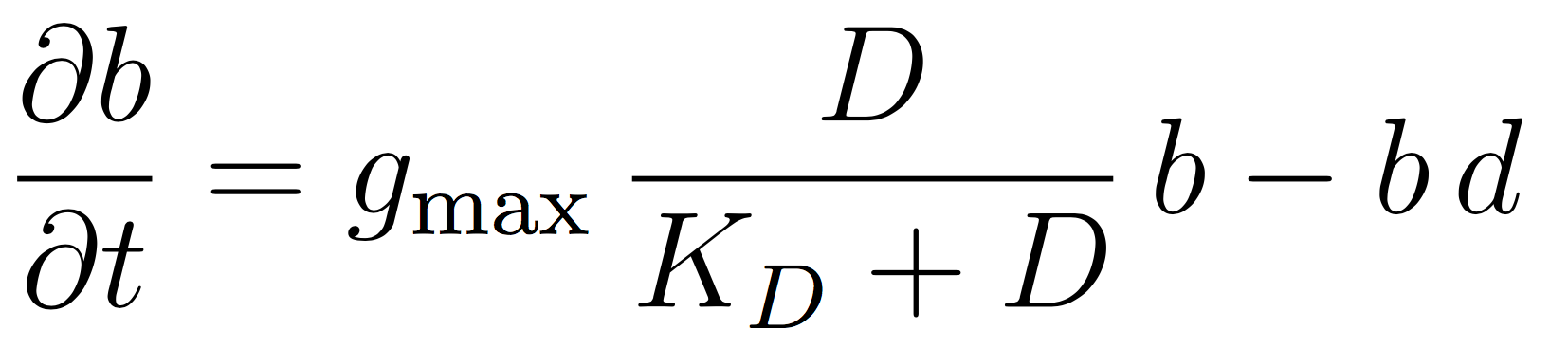 Death
Gene activation
Enz
Inter-conversion
dooF
Lactate
Possible future work
Reduction of parameters in system
Examination of cost function structure
Other microbiological systems
Overview
Theory and methods
Model of NUS-iGEM2016 tumor lactate tracker
Multi-experiment cost function
VarDA and Verification
4-experiment VarDA
Competitive cost reduction
Posterior parameters perform better
Issues
Only 4/12 parameters updated
Types of un-updated parameters
Future work
Take-home message
Encouraging results from running multi-experiment VarDA on homemade microbiological model






Only 4/12 of the parameters show significant update. Need future work
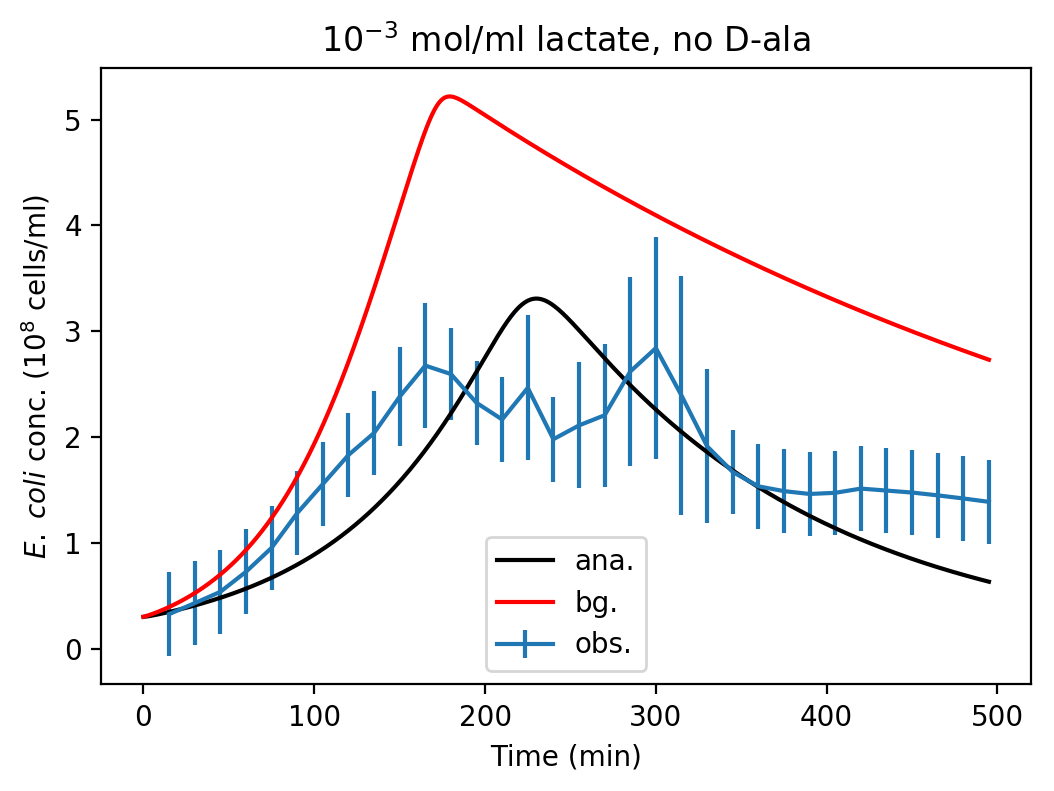 Acknowledgements
Main lecturer: Yue (Michael) Ying
Data source: Hoang Diem Phuong Nguyen from National University of Singapore, iGEM2016.
Fin.
Take-home message
Encouraging results from running multi-experiment VarDA on homemade microbiological model






Only 4/12 of the parameters show significant update. Need future work
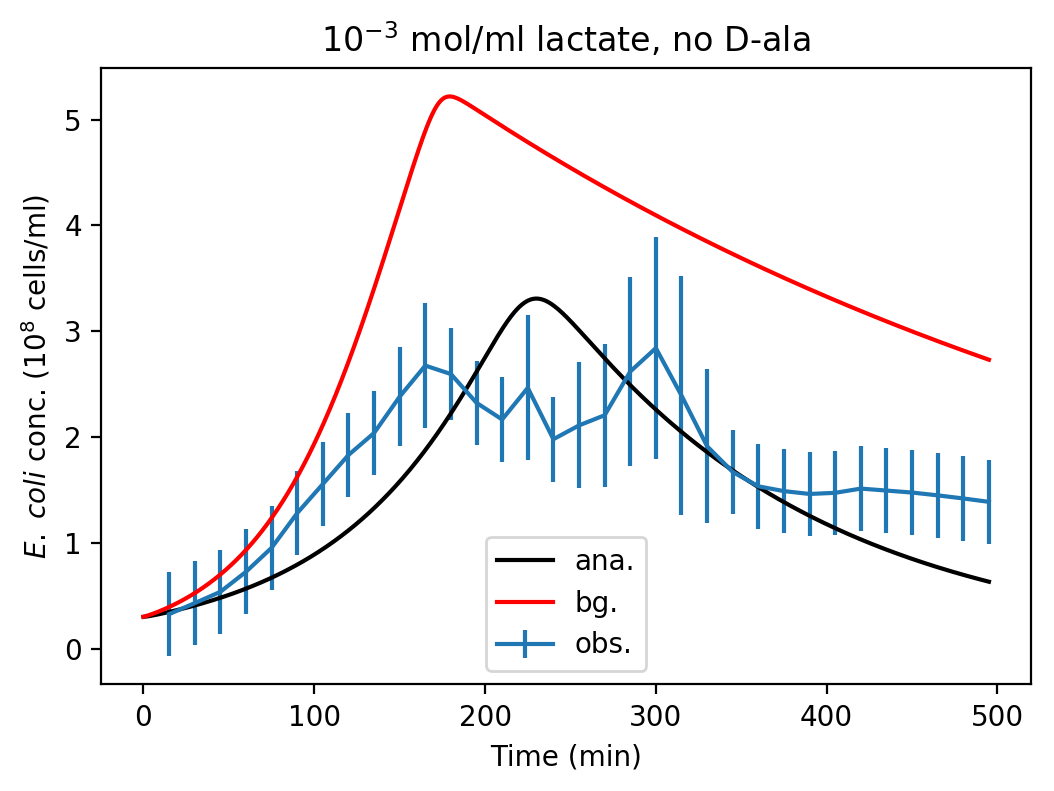 NUS-iGEM2016 lactate tracker:Bacteria tracks tumors via lactate
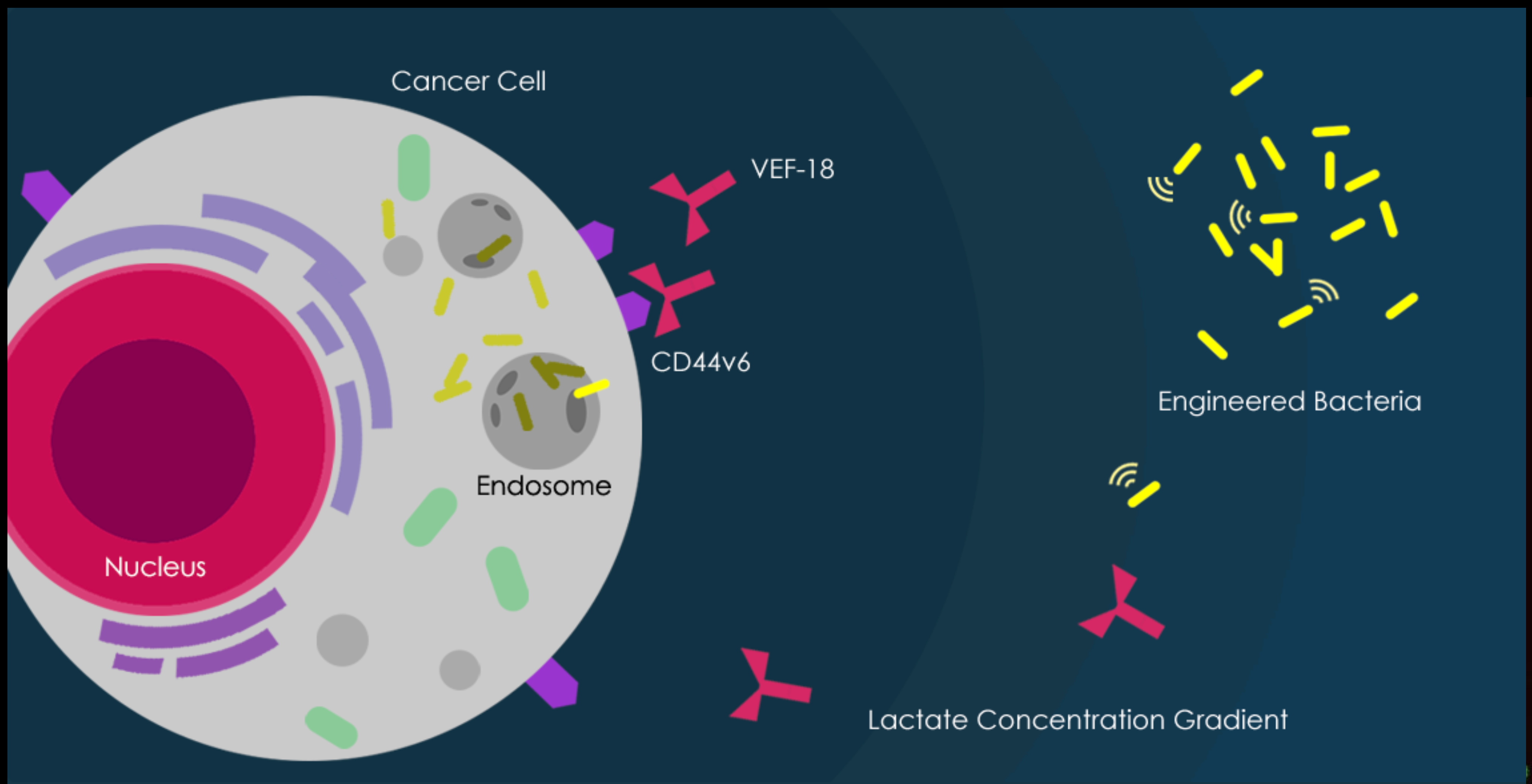 Cancer cell
NUS-iGEM2016 lactate sensor
Low lactate
High lactate
VarDA experiment sanity check
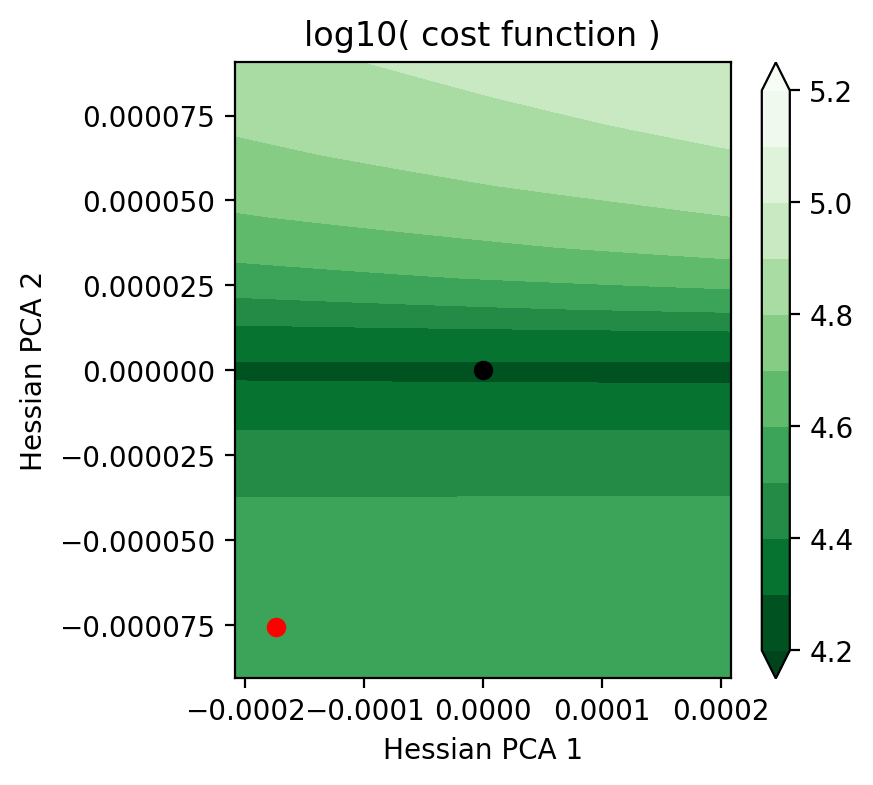 Analysis state
Background state
13 parameters needed
Microbiology model
Growth
Bac.
Food
Death
Gene activation
Enz
Interconversion
dooF
Lactate
Multi-experiment cost function
Dynamic variable vectors
Parameter vector
VarDA experiment sanity check
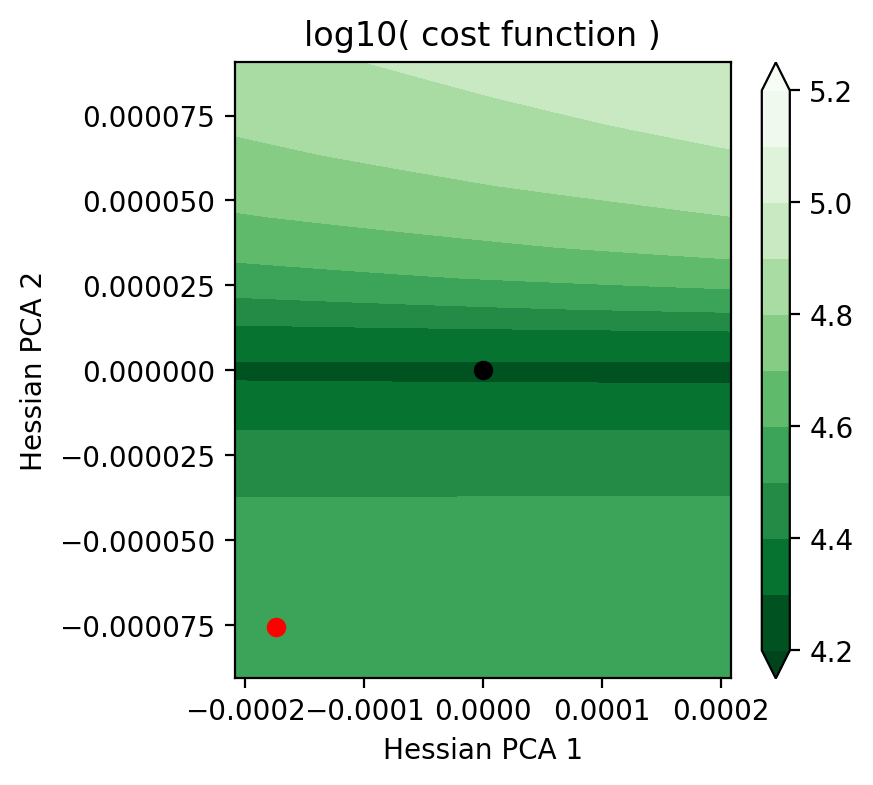 Analysis state
Background state
Competitive cost reduction
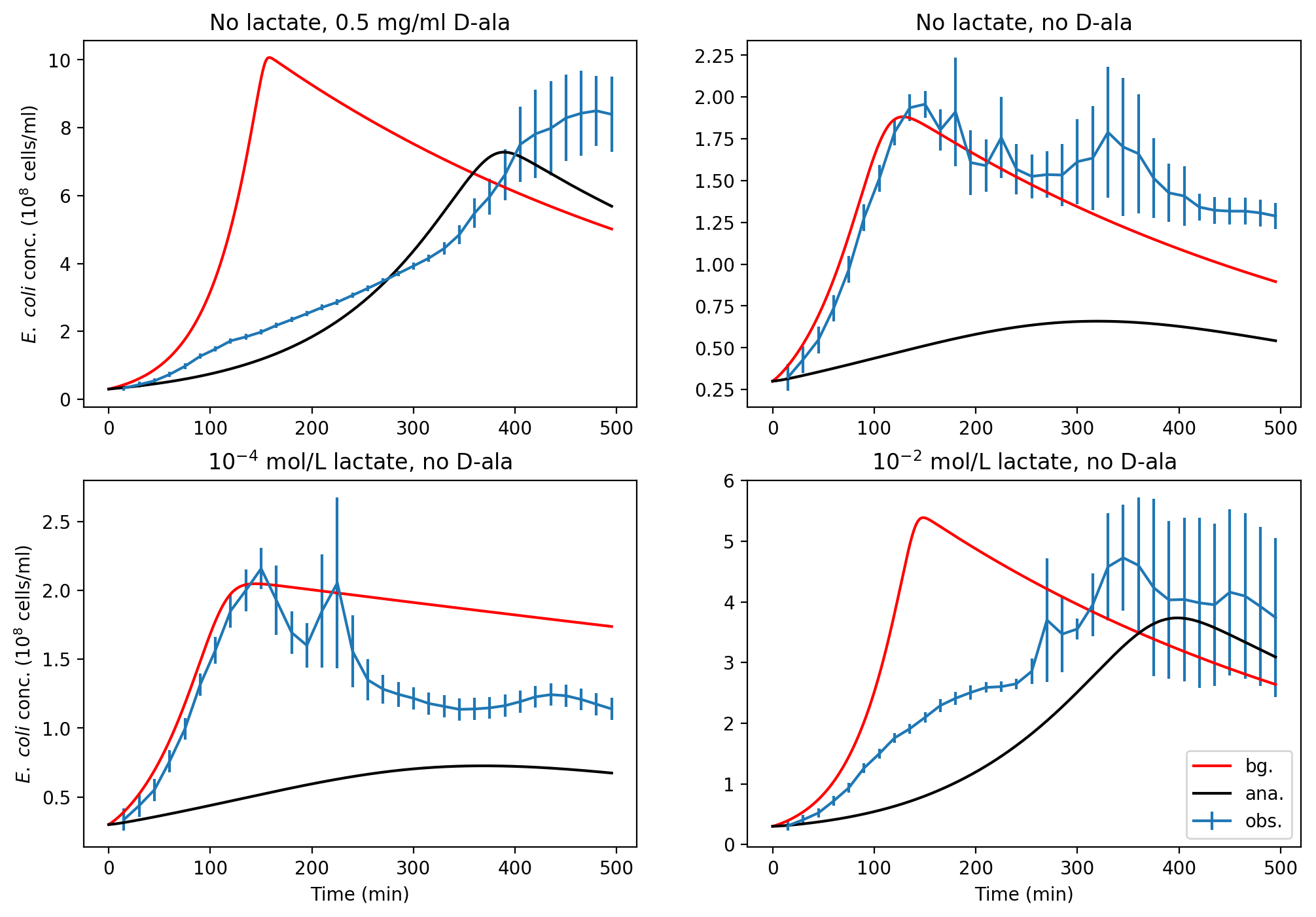 Microbiological modelling: general idea
Bacteria interacts with environment

DNA produce internal “machines”

“Machines” perform internal processes

Modelling parameters needed.
Environment
Nutrients &
signals
Waste & signals
DNA
“Machines”
Bacterium